Le modèle de Bohr
PowerPoint 1.3.4
Le modèle de Bohr
Un schéma qui indique la quantité d’électrons dans chaque 			 			 entourant le noyau
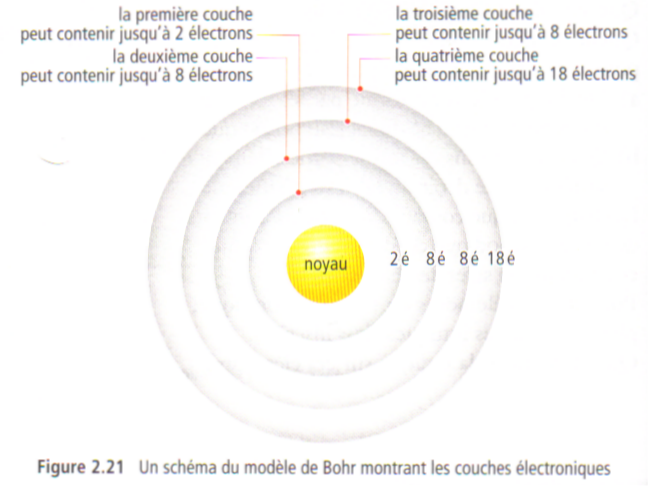 Couche électronique, la région entourant le noyau d’un atome où se déplacent les électrons.
Il y a quelques formes différentes pour illustrer un modèle de Bohr pour un élément donné.
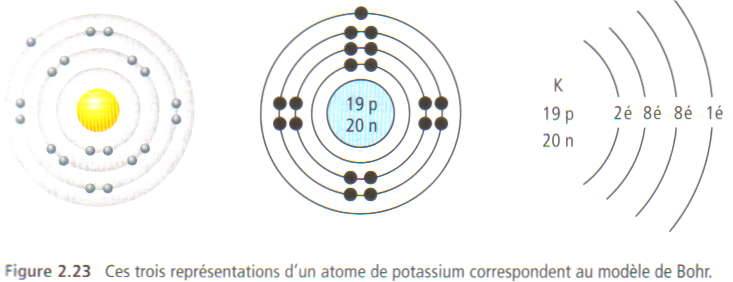 Les formes de modèles de Bohr pour le potassium, K
K
Comment dessiner un modèle de Bohr pour un élément donné
On doit savoir,
	Le symbol atomique.
	Le nombre de 		.
	Le nombre de 		.
	Le nombre de 		 		,
		1ère couche, 		
		2e couche, 		
		3e couche, 		
		4e couche, 		
	Le nombre d’		 		.
N
7p
7n
Pour chaque élément, l’information se trouve dans le Tableau périodique
Oxygène
Comment est-ce qu’on se sert de cette information?
Déterminer le nombre de neutrons que possède l’atome d’un élément particulier,
(			) – (			) = 			
Si l’atome est neutre, (# de charge positive = # de charges négatives)
				 = 				
Argon
	Masse atomique ≈ 			
	Numéro atomique = 			 
		40 – 18 = 	 neutrons
		 protons		 électrons
On a, donc, toute l’information qu’il nous faut pour dessiner un modele de Bohr de l’atome de l’argon
O
18
0
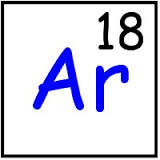 39.9
Modèle de Bohr de l’argon
Faisons un autre vous-mêmes
Le fluor
Récapitulons
= 				
Dans un atome neutre,
    				 = 				
 			 = (			) – (			)
Vous avez peut-être aussi remarqué que,
				 =